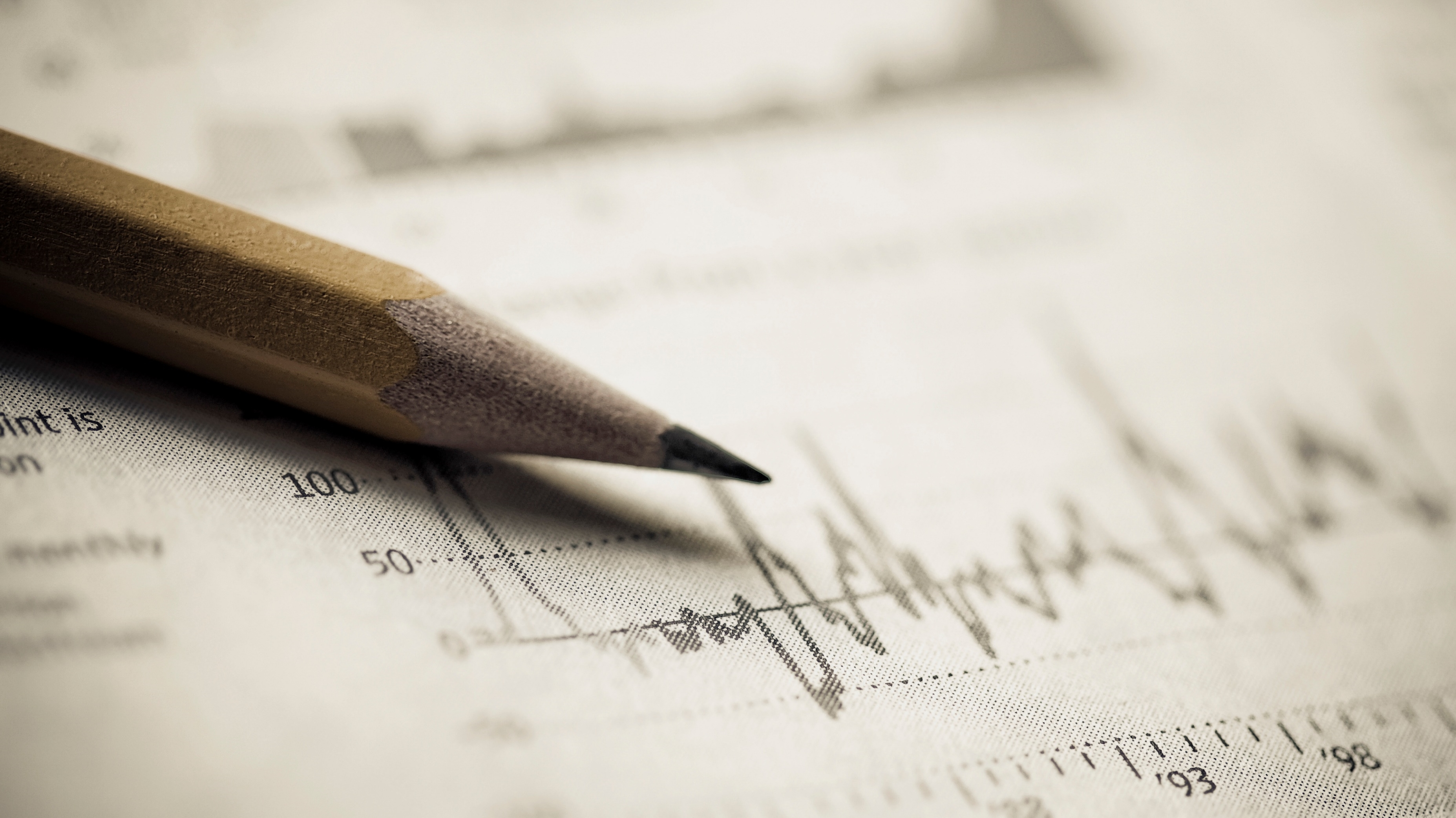 Mitos a los que se enfrentan los contadores públicos al trabajar en el área de costos y presupuestos
Angie paola taborda velasco
AGENDA
- Creencias erróneas sobre la contabilidad.
- Introducción a la contabilidad gerencial.
- ¿Que significa trabajar en costos desde el ámbito contable?.
- Mitos a los que nos enfrentamos. 
- ¿Por qué trabajar en costos y presupuestos?
- ¿Qué podemos hacer?
- Retos por asumir
Creencias erróneas sobre la contabilidad:
Introducción a la contabilidad gerencial:
Es un proceso por medio del cual se busca desarrollar información financiera operativa para la toma de decisiones de una compañía.
¿Qué significa trabajar en costos desde el ámbito contable?
Mitos a los que nos enfrentamos
Mitos a los que nos enfrentamos
¿Por qué trabajar en costos y presupuestos?
¿Que podemos hacer?
Cambiar mentalidades
Planeación acertada
Tomar riesgos
Ir más allá con la información
Ser estratégicos en la toma de decisiones
Generar valor agregado en las compañías
Retos por asumir:
Generar en las empresas interés por tener mayor control de sus costos/gastos. 
Implementar indicadores que les permitan a las compañías identificar fortalezas y debilidades. 
Crear estrategias que les permitan a las empresas tener una gestión adecuada de sus recursos.  
Apoyar a las compañías en la creación de procesos de mejora continua para garantizar el cumplimiento de políticas. 
Diseñar e implementar modelos de presupuestos acertados para cada empresa.
GRACIASSesión de preguntas y respuestas